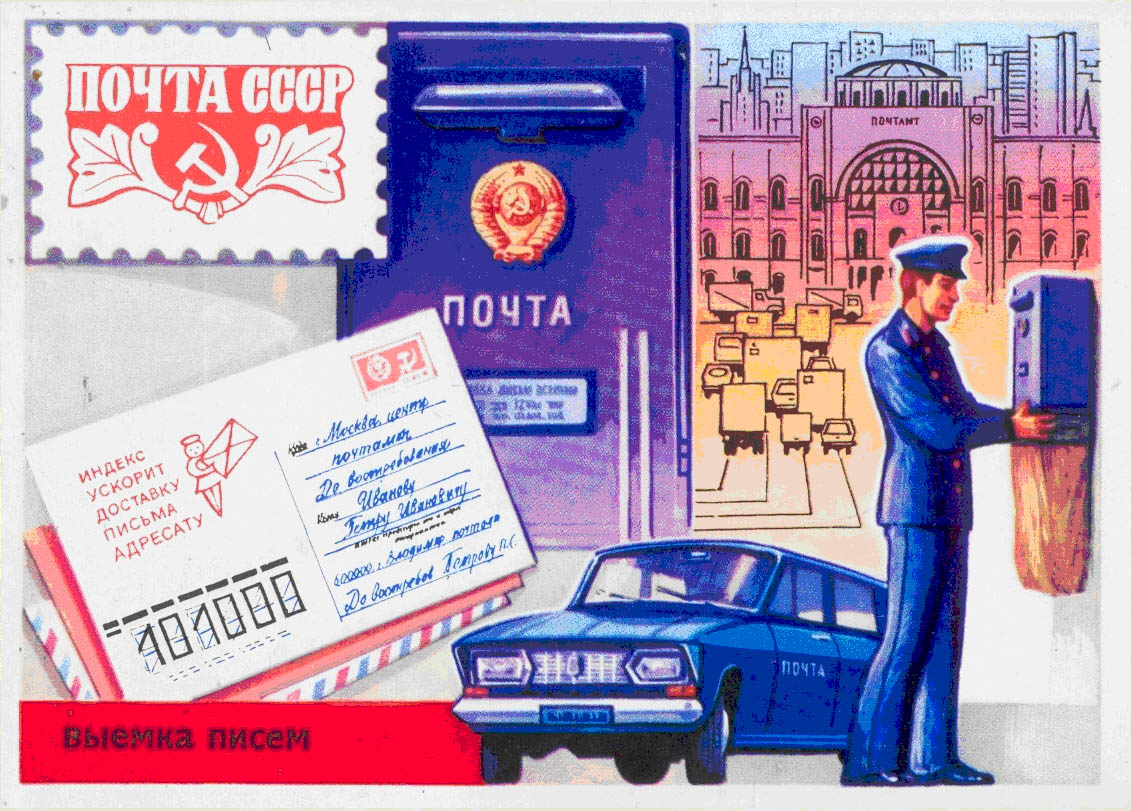 At the Post office
Активизация лексики по теме «Почта» (3 класс)
Подготовил:
учитель английского языка
Морозова Марина Александровна
[n] – pen, pencil, envelope      
[t] – letter, letter-box, poster
[m] – stamp, postman
[r] – address
[p] – post office, paper
[a:] – card, postcard
READ AND TRANSLATE
address
envelope
letter
letter-box
paper
pen
pencil
postcard
poster
postman
post office
stamp
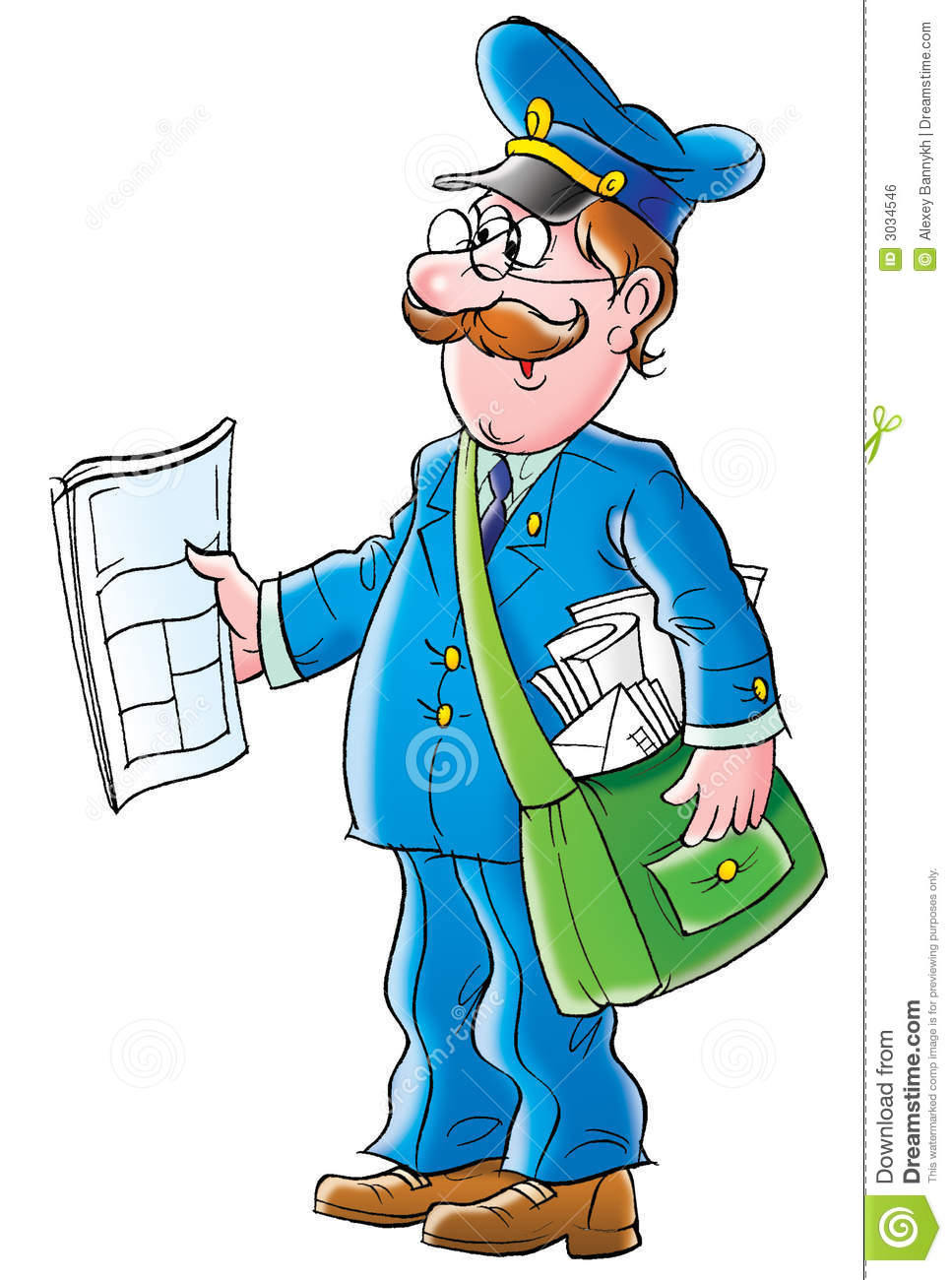 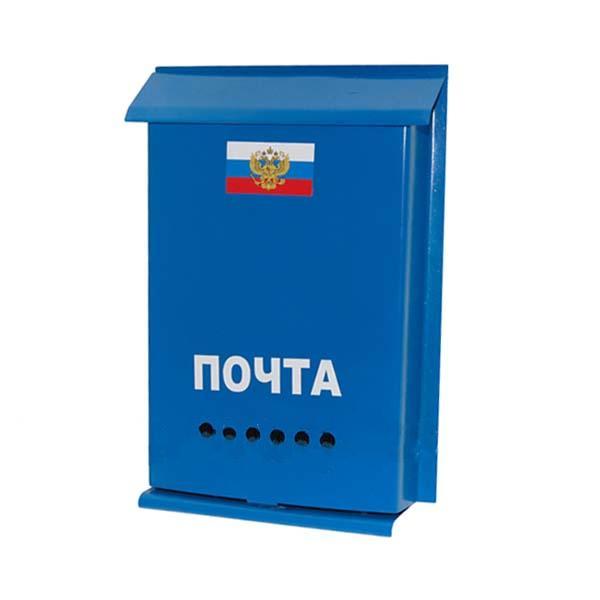 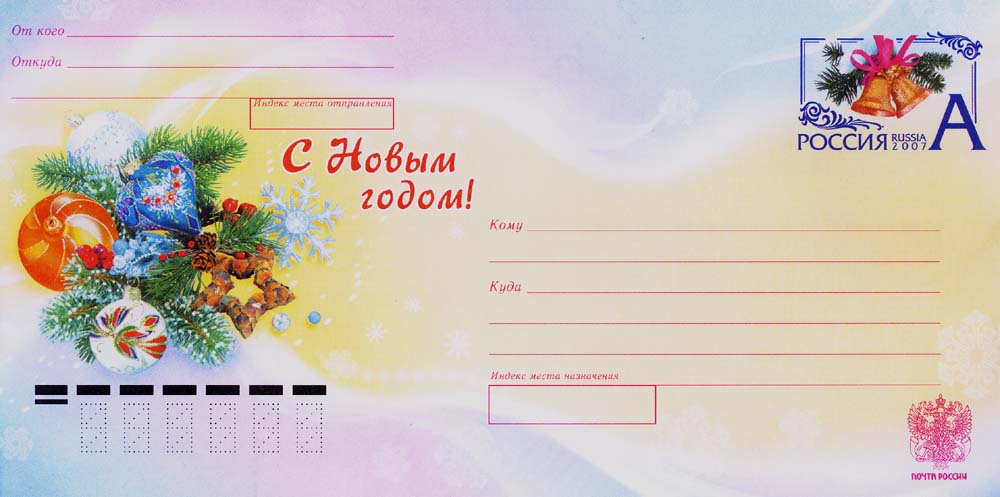 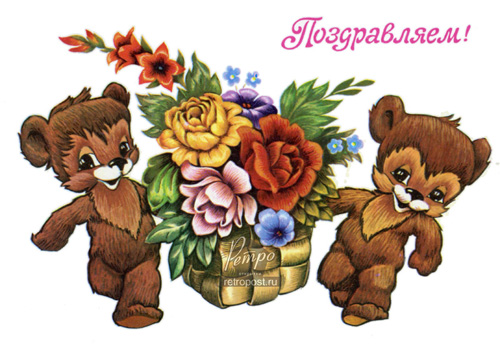 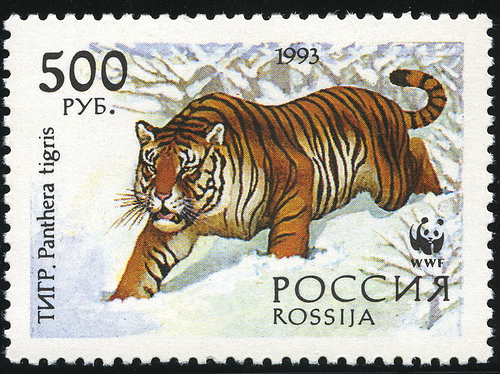 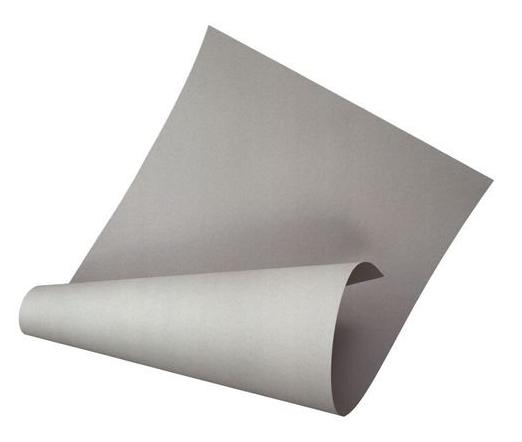 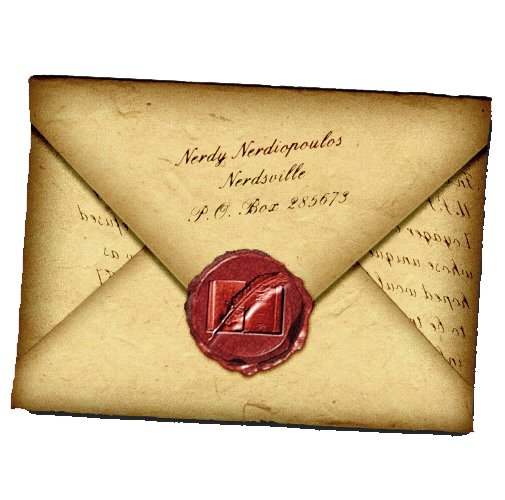 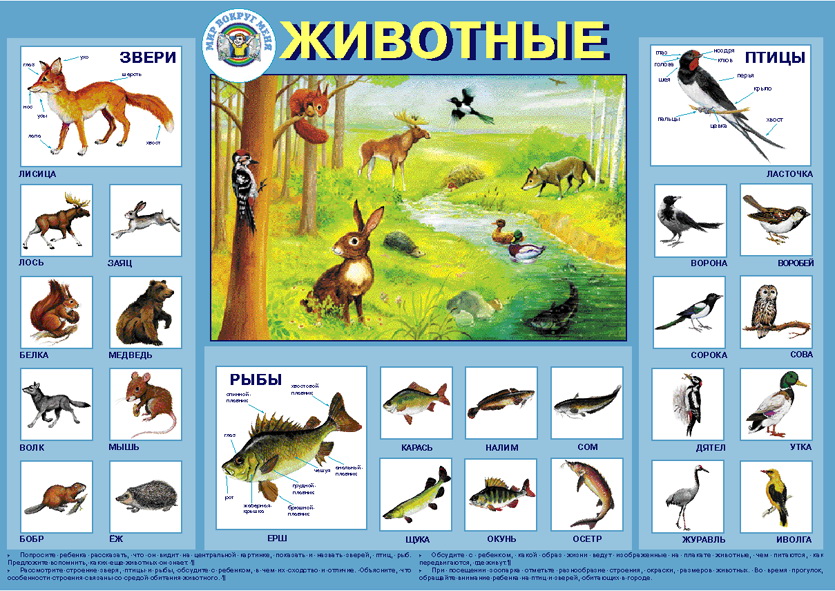 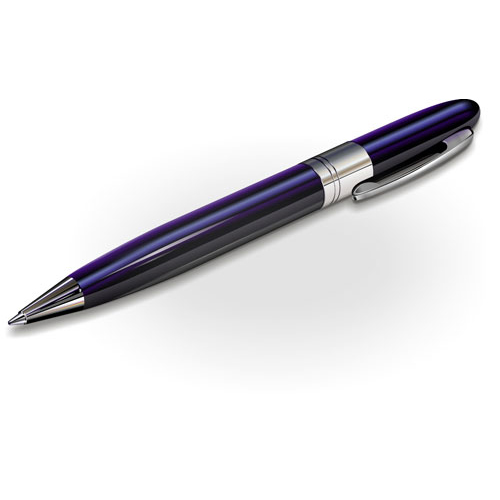 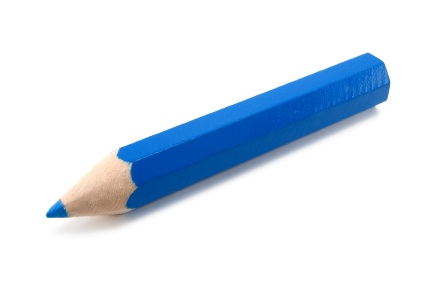 letterstampposterpenenvelope
WHAT IS MISSING?
paper
stamp
letter
address
poster
postcard
postman
WHAT IS MISSING?
paper
stamp
letter
poster
postman
address
WHAT IS MISSING?
paper
poster
letter
postcard
address
postman
WHAT IS MISSING?
stamp
letter
postman
postcard
paper
poster
c
pen _ il
post _ ard
st _ mp
p _ per
let _ er
c
5 – «5»
4 – «4»
3 – «3»
a
a
t
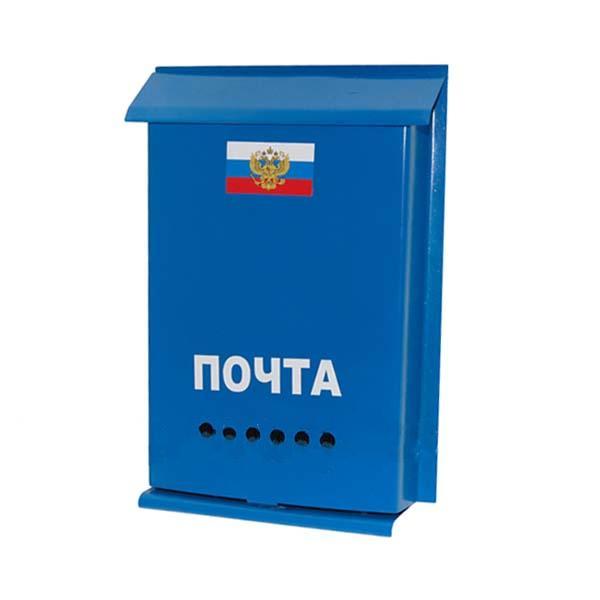 1
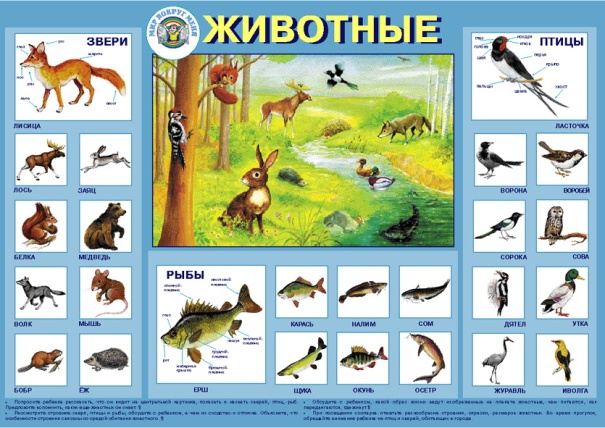 5
Сопоставьте картинки со словами. Одно слово лишнее.
Paper, letter, envelope, letter-box, poster, stamp, postman, postcard, pen
2
6
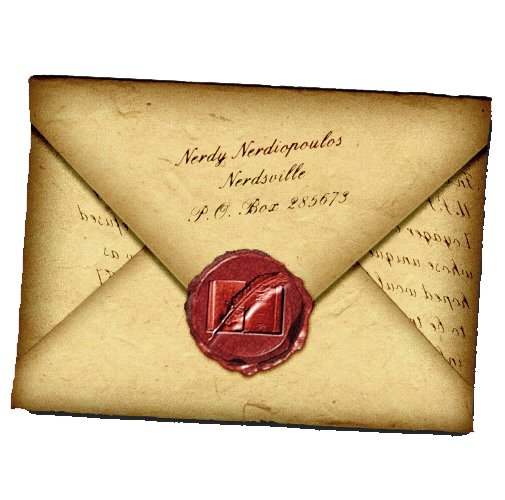 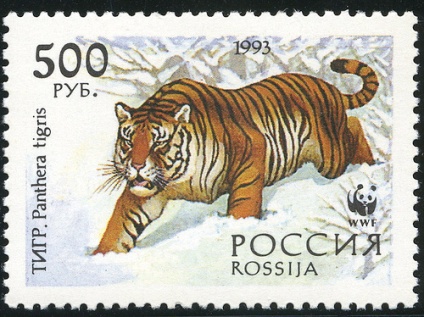 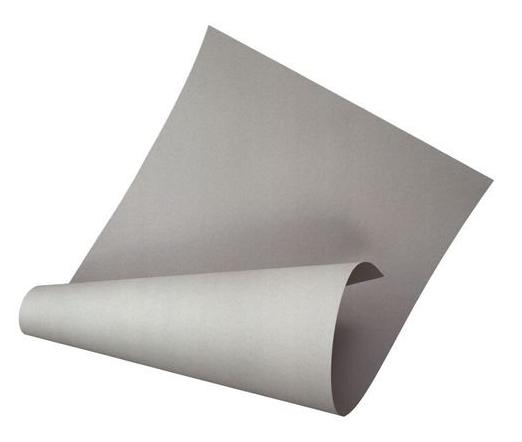 7
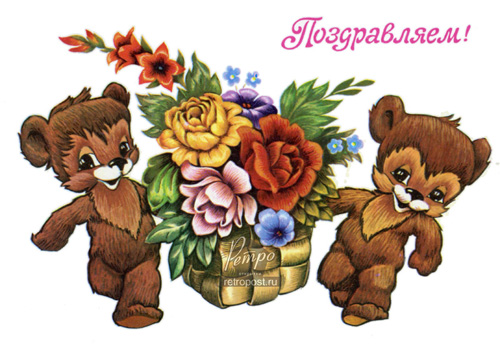 3
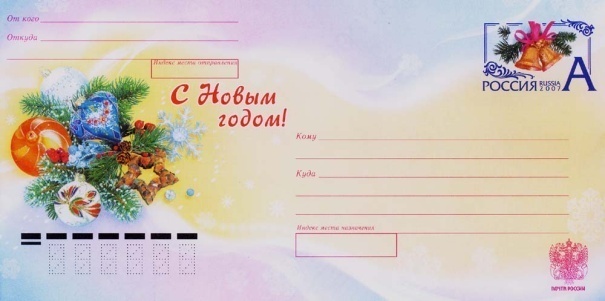 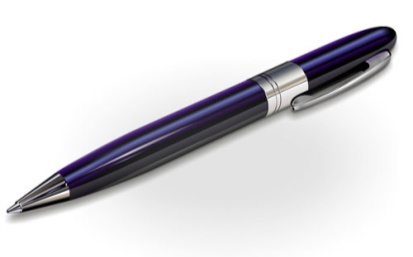 8
4
1 – letter-box
2 – letter
3 – postcard
4 – pen
5 – poster
6 – stamp
7 – paper
8 – envelope
8 – «5»
6-7 – «4»
4-5 – «3»
ИСПОЛЬЗОВАННЫЕ РЕСУРСЫ
http://st66.ru/img/news/6499640fdb69566507cf097e3e59cd98.jpg почта
http://www.cliparthut.com/clip-arts/202/postman-clip-art-202406.jpg почтальон
http://opt36.ru/wp-content/uploads/2017/02/10375703.jpg почтовый ящик
http://www.mirmarok.ru/edimg/0MF/13/03.JPG конверт
http://retropost.ru/i/wishes/127lbe.jpg открытка
http://dic.academic.ru/pictures/wiki/files/82/Russia-stamp1274tiger-snow.jpg марка
http://www.b17.ru/foto/uploaded/cdd5065399b8291ff0bfe87be77386a1.jpg письмо
http://youreng.ru/wp-content/uploads/2014/03/175.jpg бумага
http://litgenshop.ru/Upload/Photo/313.jpg плакат
http://ua.papirus.com.ua/img/catalog/50.jpg ручка
http://www.alisonzarrella.com/wp-content/uploads/2012/05/blue-pencil.jpg карандаш
http://bekishev.ru/wp-content/uploads/2015/02/k44.jpg